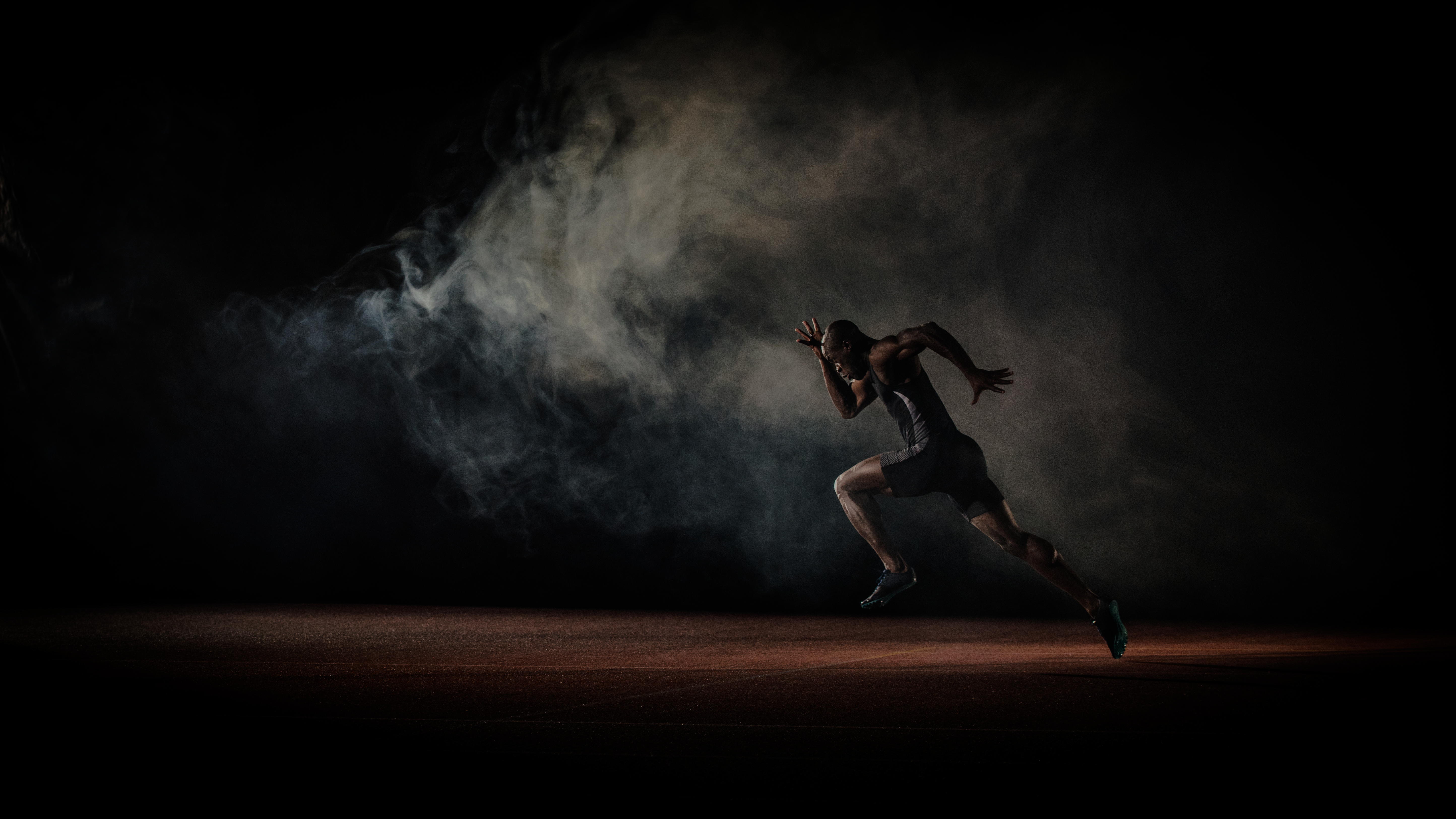 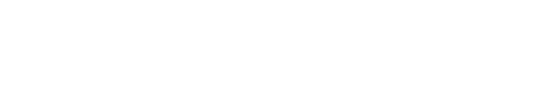 Zensar Technologies | RPG Group
Competitive Strategies in 
Digital Disruption
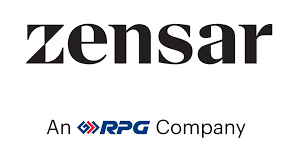 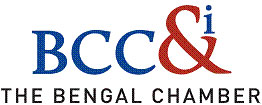 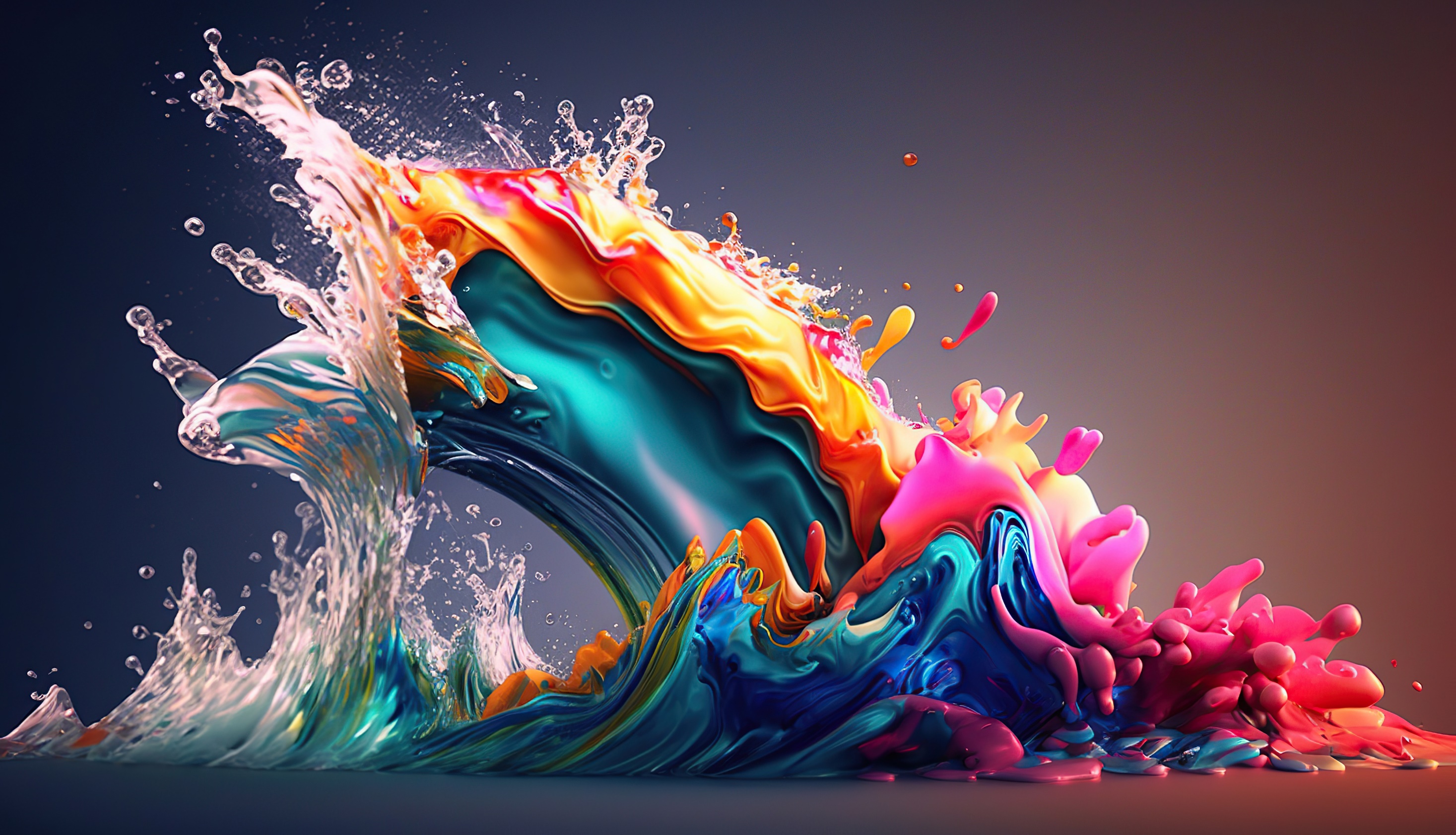 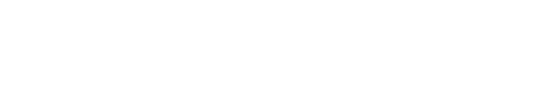 Zensar Technologies | RPG Group
40% of urban travelers in India use ridesharing apps
38% of TV consumption happen through streaming
20.3% global retail sales occur online
Remote/Hybrid work
UK - 44%
US – 26%
Digital Payments
UK - 82%
US – 84.5%
India -75%
90% reduction in newspaper sales globally
25% YoY growth in Telemedicine
18.57% projected growth in eLearning
NLP
IoT
AI
ML
Blockchain
Robotics
Deep Learning
Computer Vision
PRIVATE AND CONFIDENTIAL
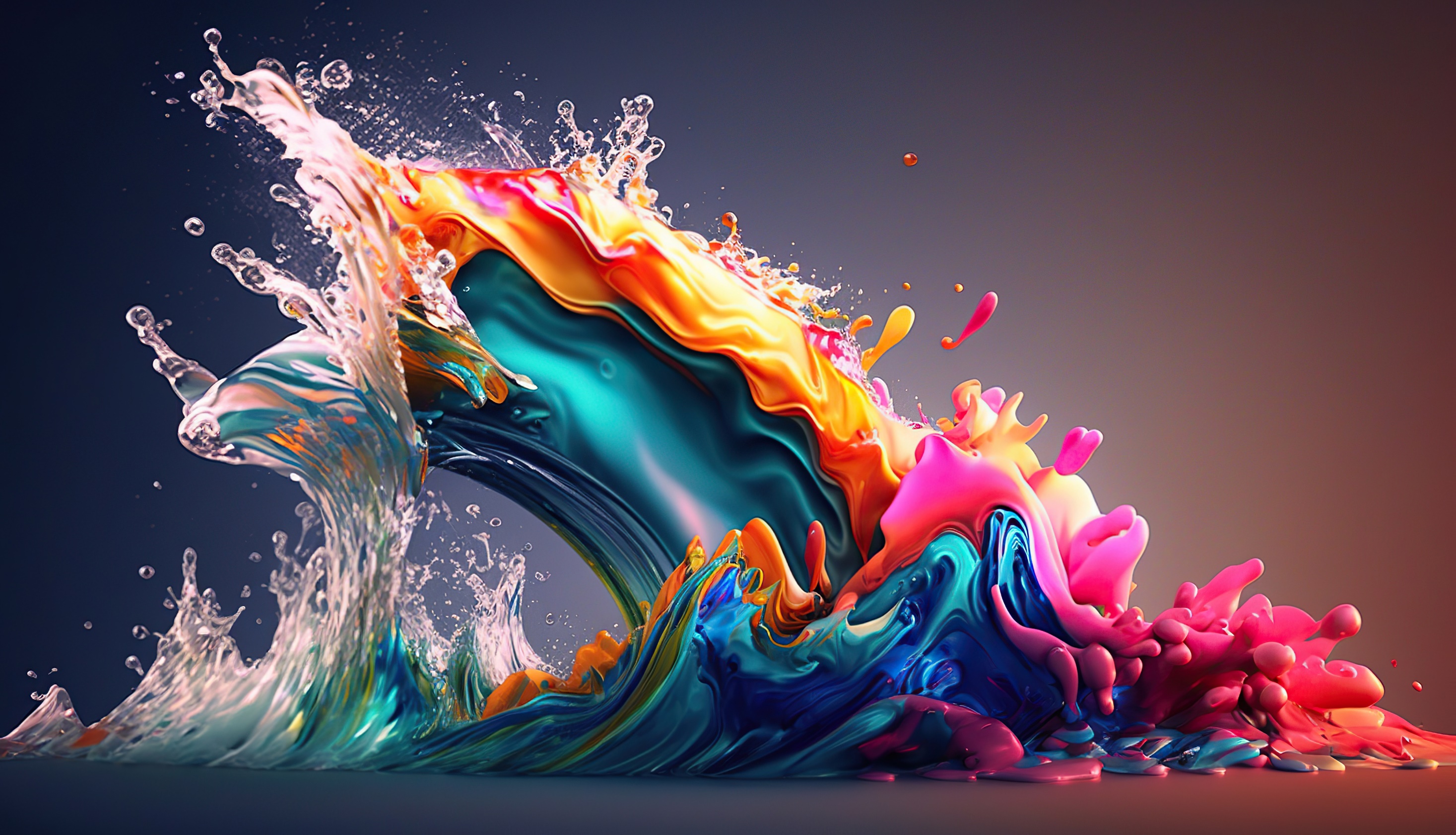 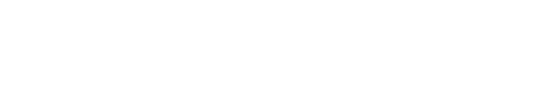 Zensar Technologies | RPG Group
Does not matter what it is, today, we “humans”, have to have everything digitally…..period.
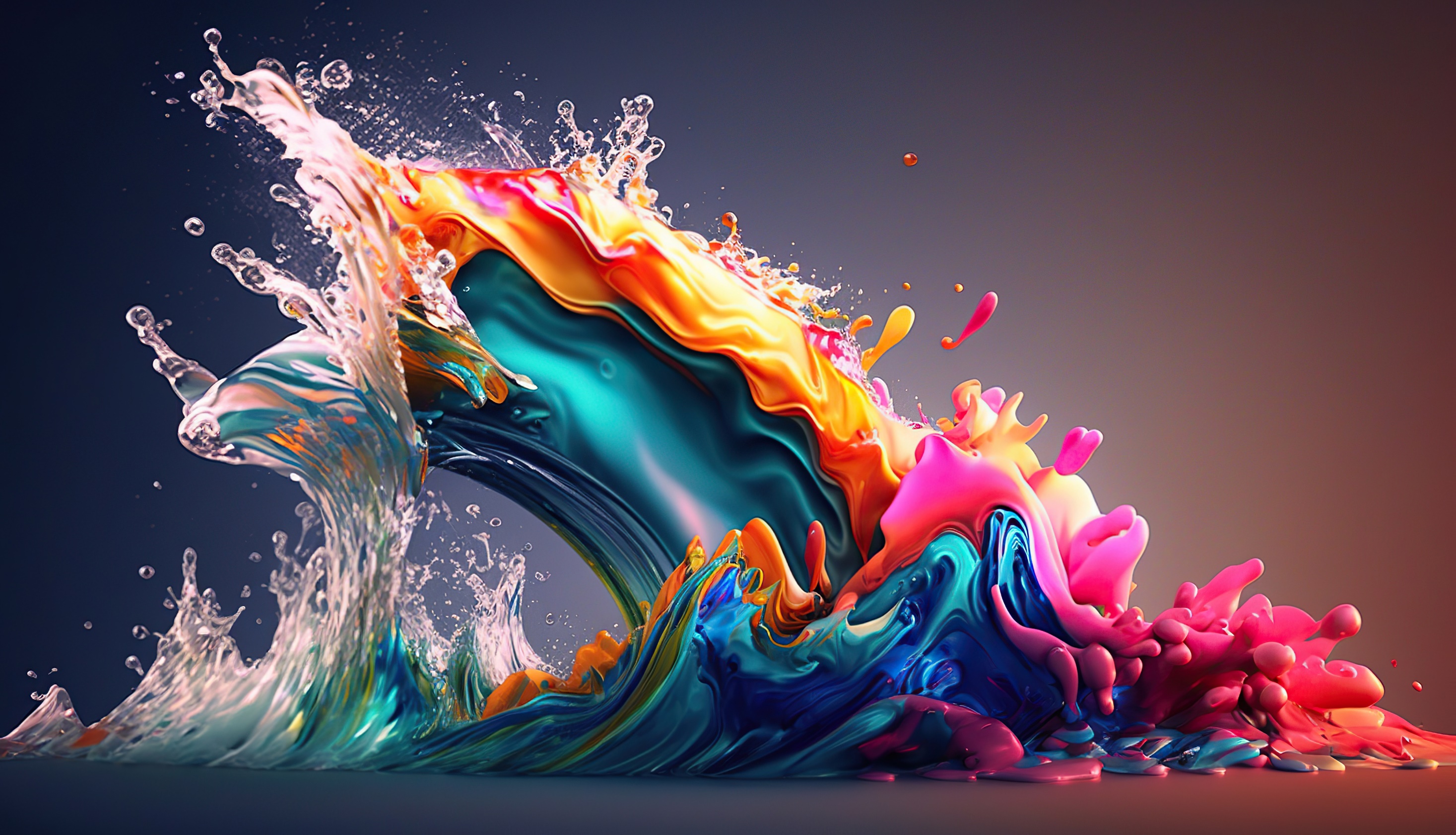 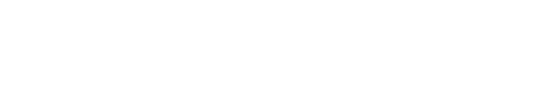 Zensar Technologies | RPG Group
Every business in every industry segment is trying to punch above their weight & create impact digitally and hence the wave of “Digital Disruption”
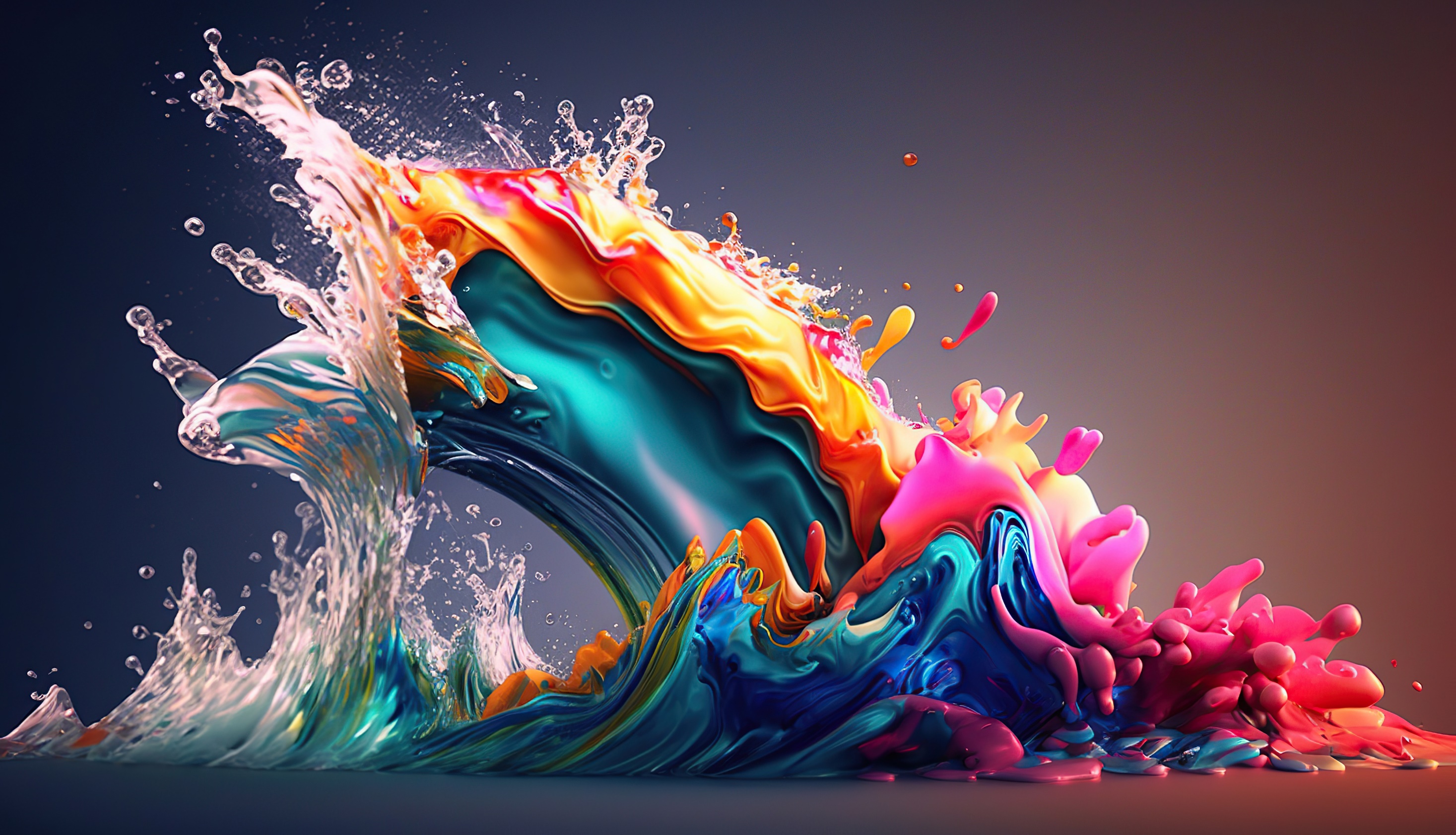 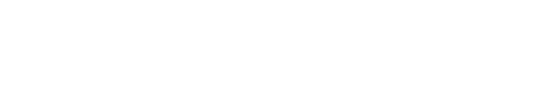 Zensar Technologies | RPG Group
In summary.....

What are the drivers of digital disruption?
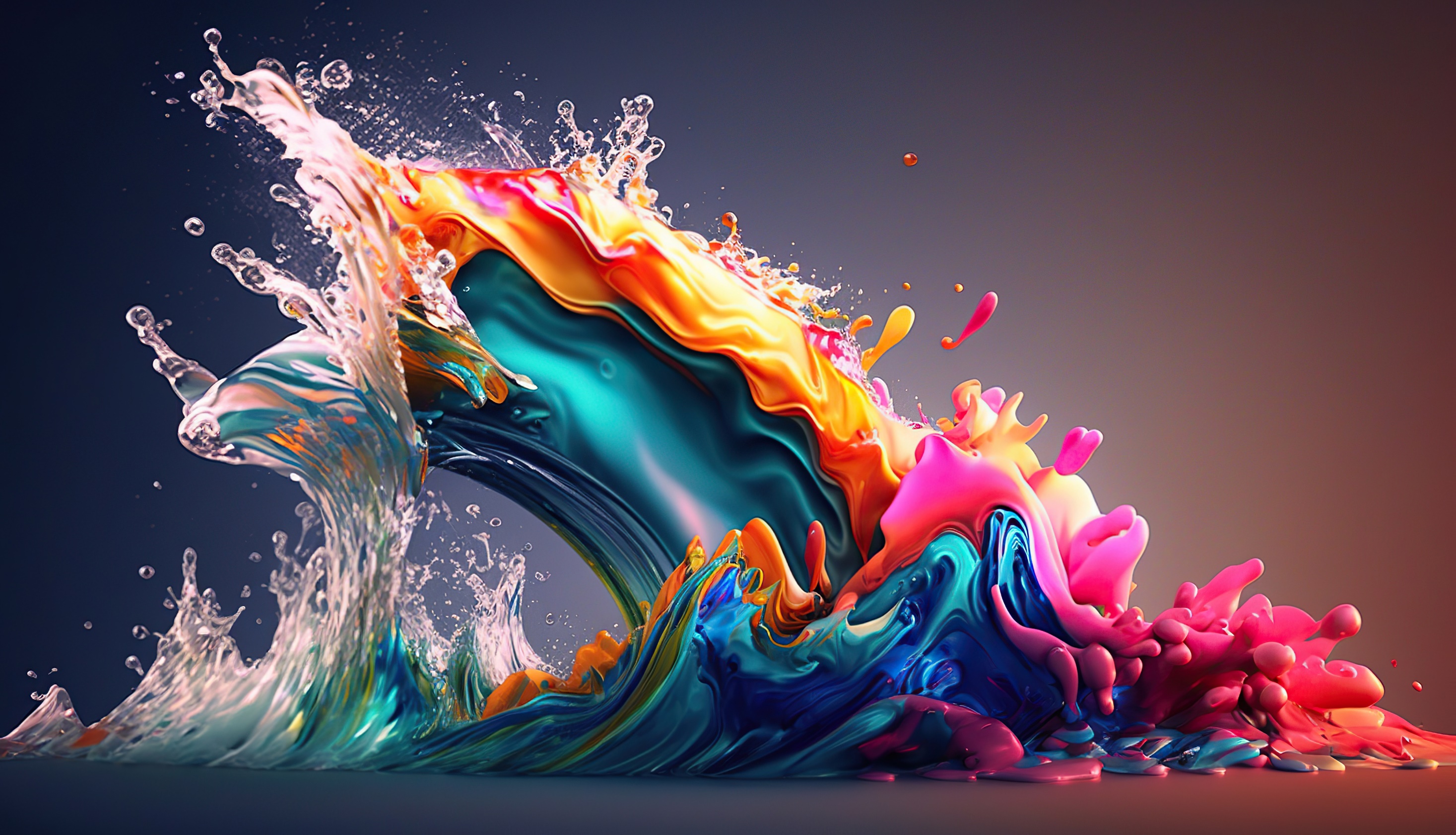 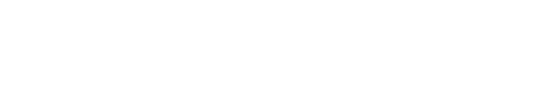 Zensar Technologies | RPG Group
1. Consumer Behavior
2. Technology Advancements
3. Business Model Shifts
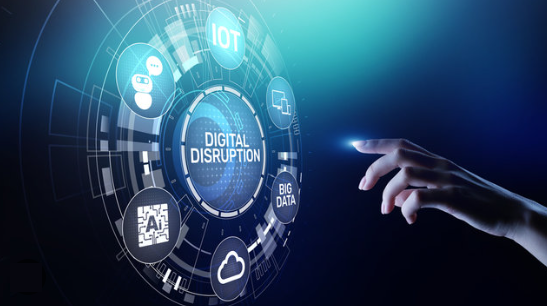 4. Democratization
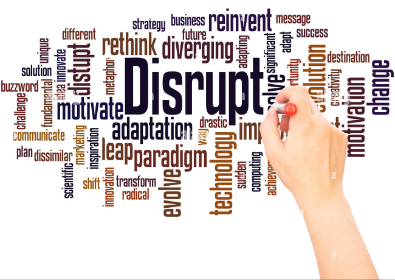 Across every industry
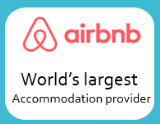 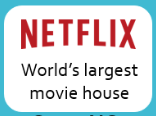 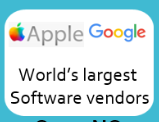 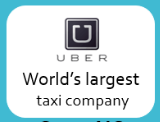 And a lot more
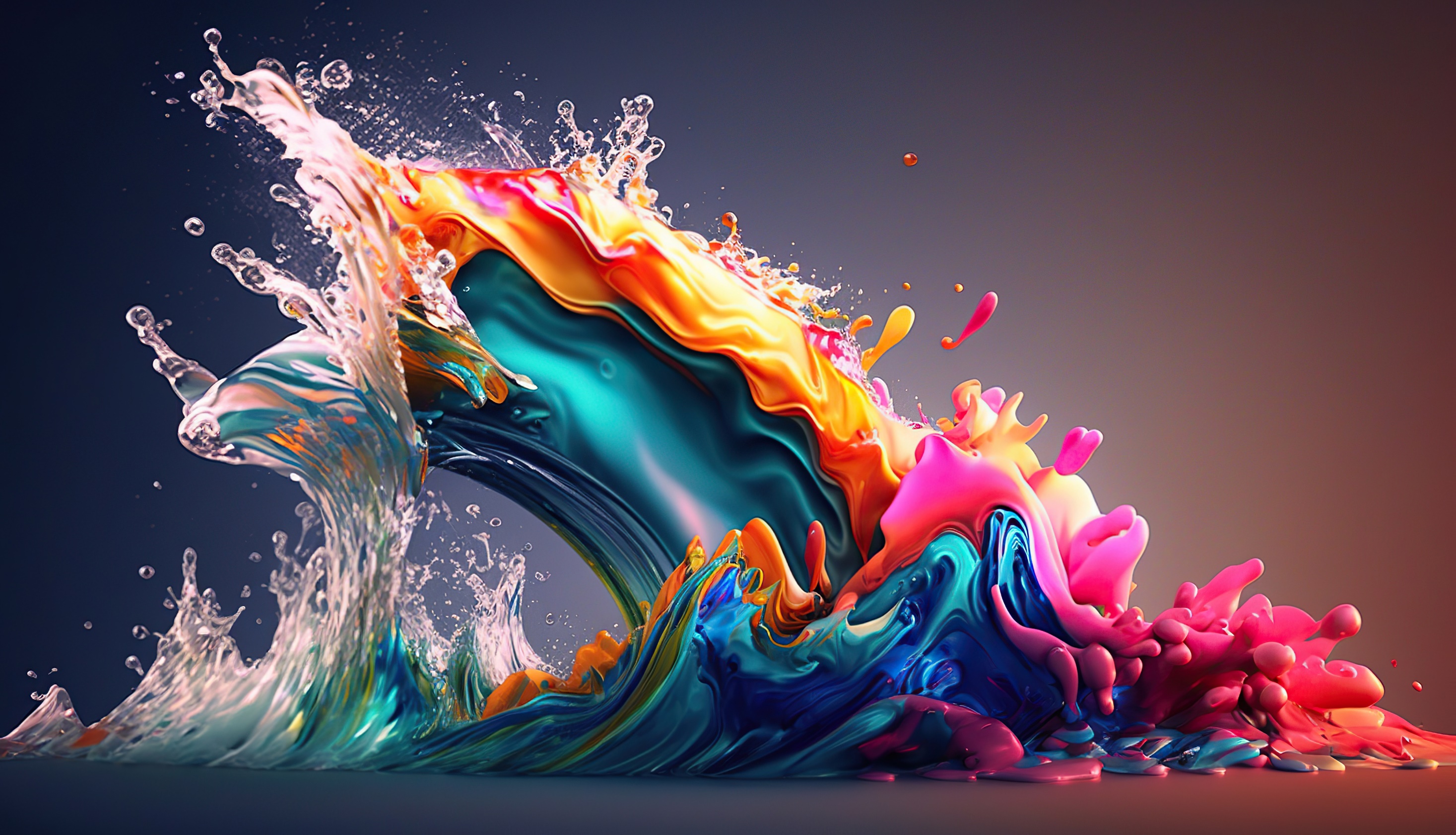 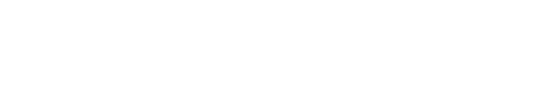 Zensar Technologies | RPG Group
Let's do a little deep dive  at this.....
New Paradigms(Web3, Blockchain XR,,IoT, etc)
Empowerment | Accessibility
Digital Technologies
Growth of AI
Digital Tools
Top-down / Bottom-up Disruption
1. Consumer Behaviors
3. Business Model Shifts
Self-service
Personalization
“Always On”
Networks & Ecosystems
2. Technology Advancements
4. Democratization
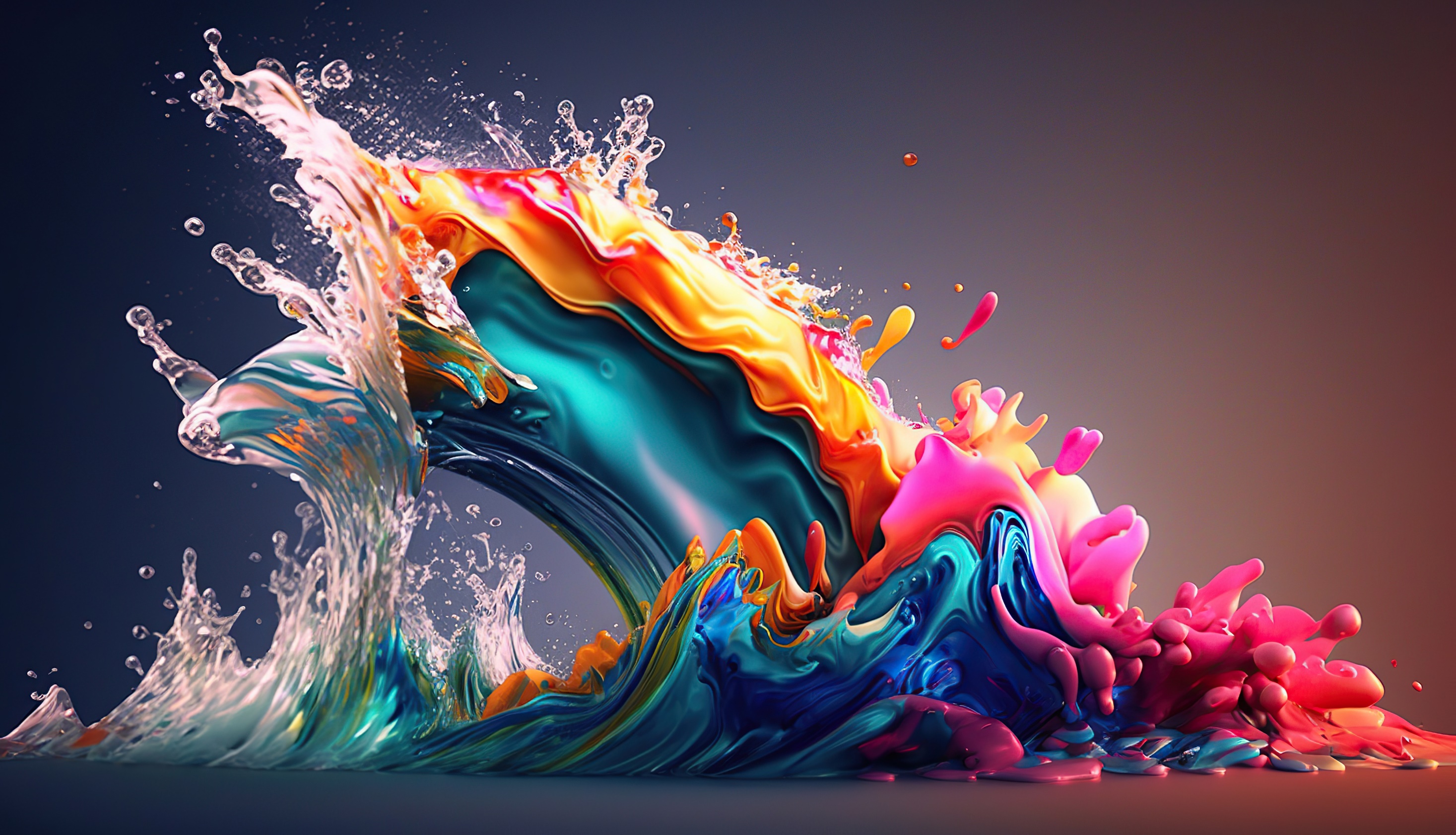 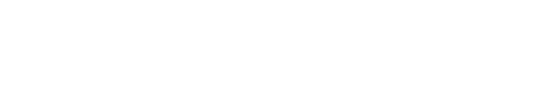 Zensar Technologies | RPG Group
Now in the attempt – 

enterprises are biting into more than what they can chew….
… and also often faced with headwinds/challenges, right?
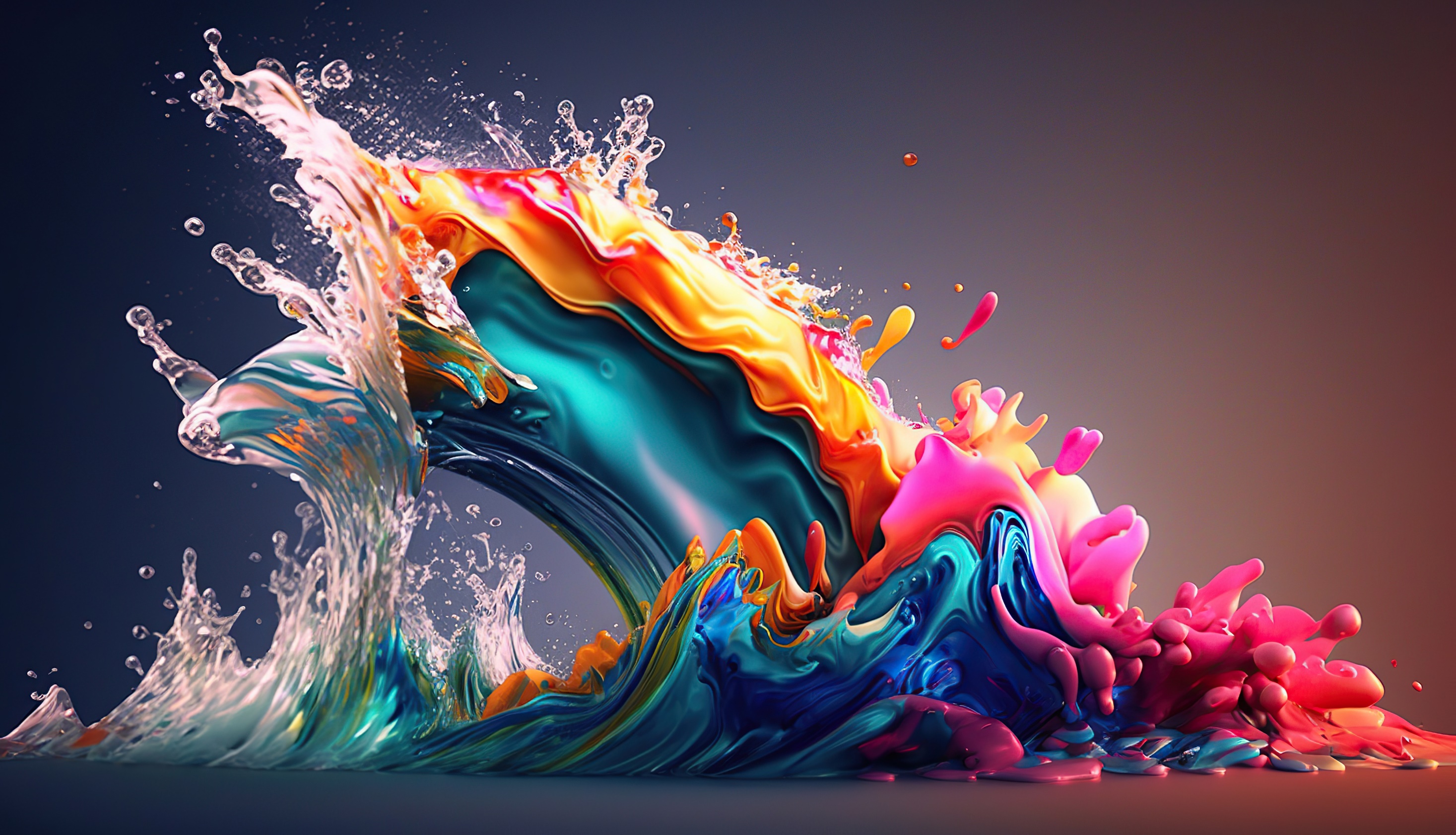 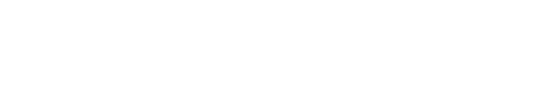 Zensar Technologies | RPG Group
Let’s talk a little bit about what we are doing and the outcome we are delivering ?
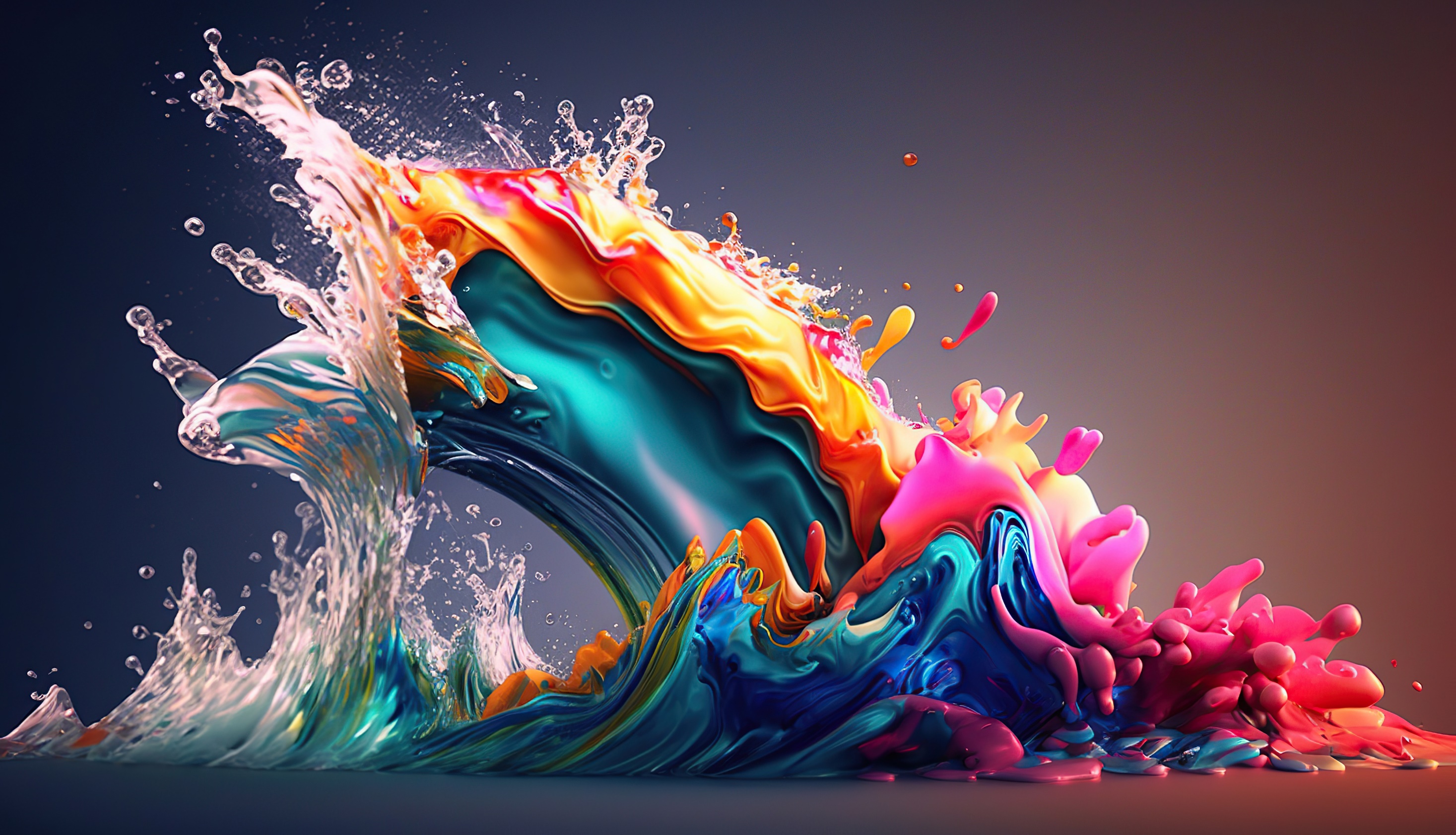 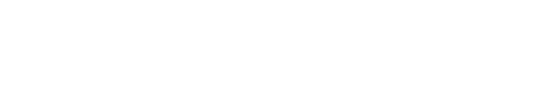 Zensar Technologies | RPG Group
End-to-end transformation of human-centric operations
90+%
Higher customer satisfaction and business growth
125X
Leveraging Digital technologies (GenAI)  for innovative solution
High impact 
Customer Experience
Efficiency gain and enhanced accuracy
Faster Processing
Leading Broadcaster & Telecommunications Group
Leading Utility 
Servicing Company
International Center 
for Dispute Resolution
Digital Engineering
Hyper-automation
Hyper-automation
Process Automation
Co-innovation Partner
Co-innovation Partner
User Experience
Digital Transformation
Digital Transformation
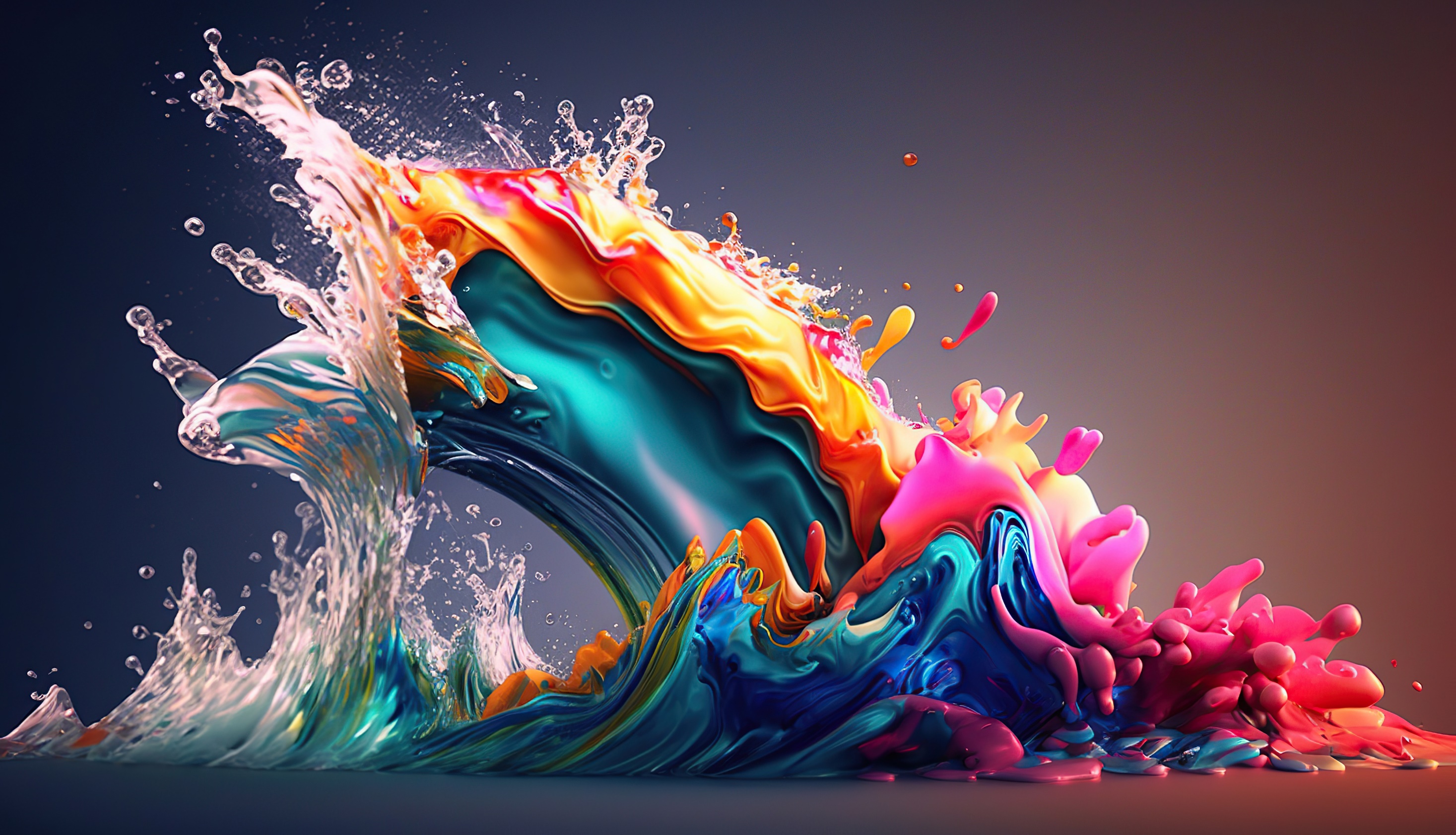 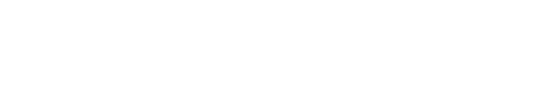 Zensar Technologies | RPG Group
Through these numerous experiences we have built a repeatable process and approach to successfully digitally innovate and digitally transform…
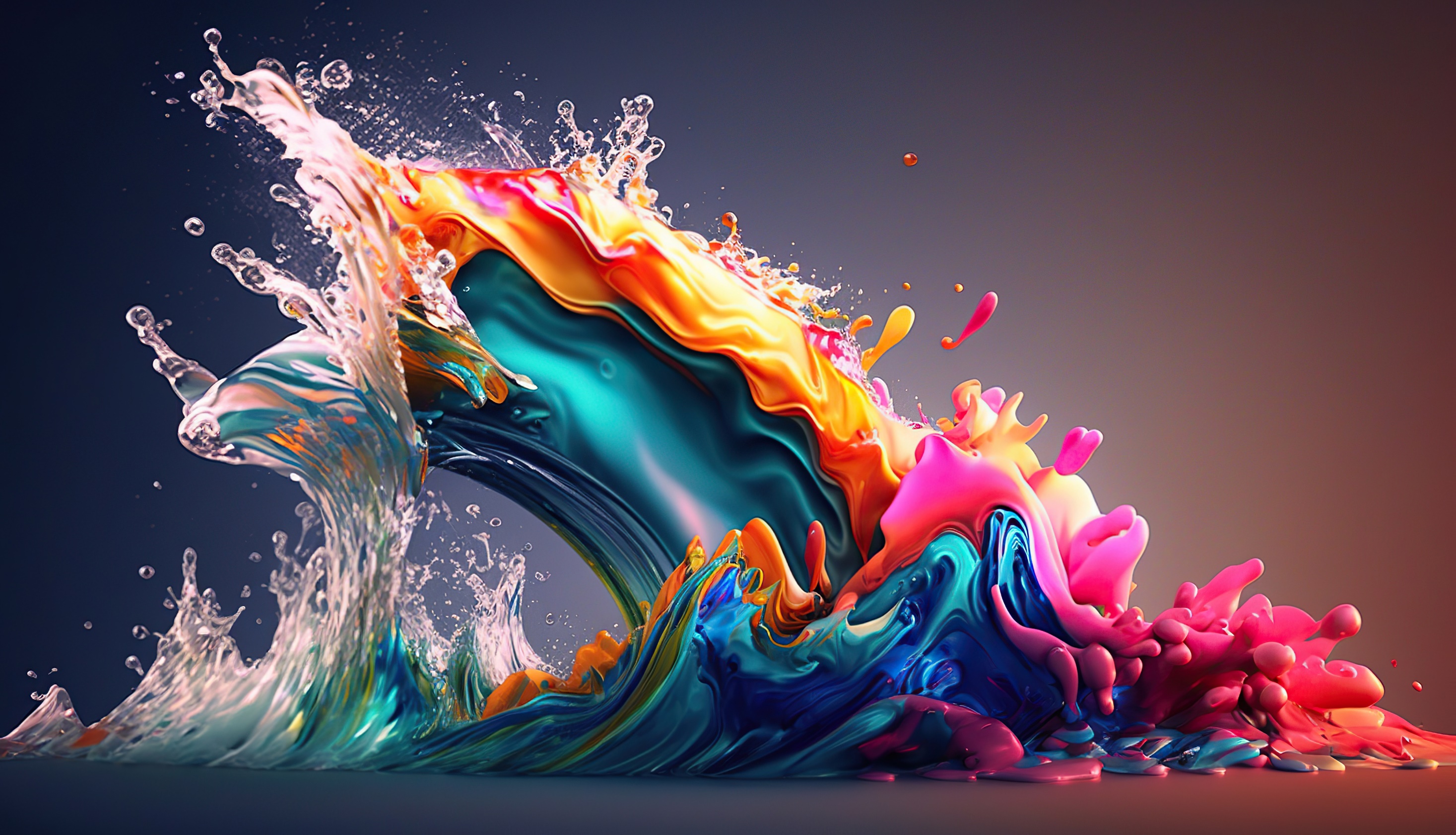 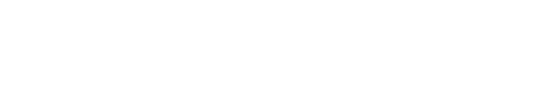 Zensar Technologies | RPG Group
Human Experience Design
Components
Services
Data
Analytics
Cloud Enablement
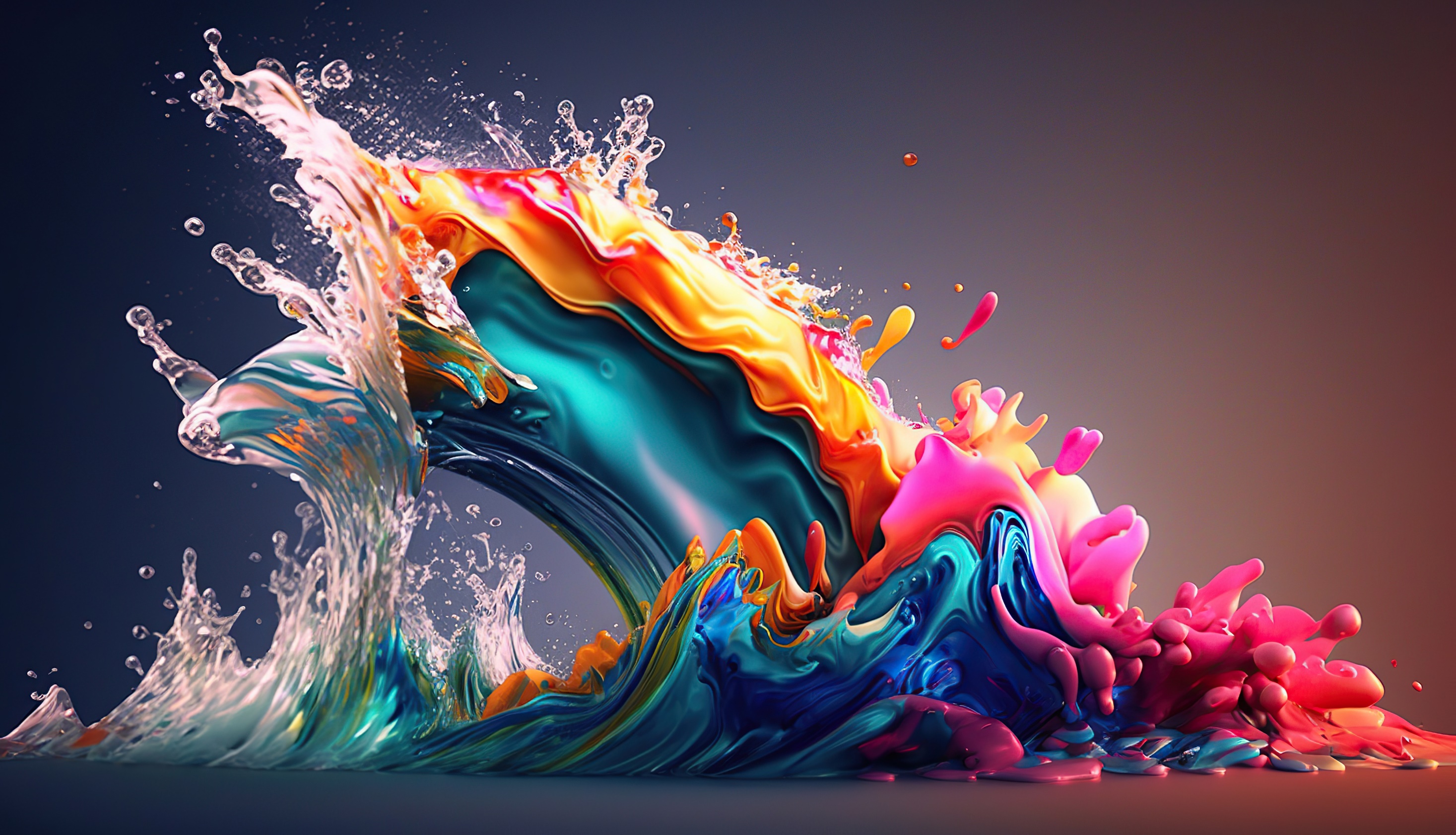 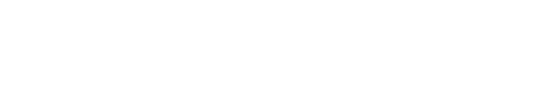 Zensar Technologies | RPG Group
Our “mantra” to solve this….
Experience
Engineering
Engagement
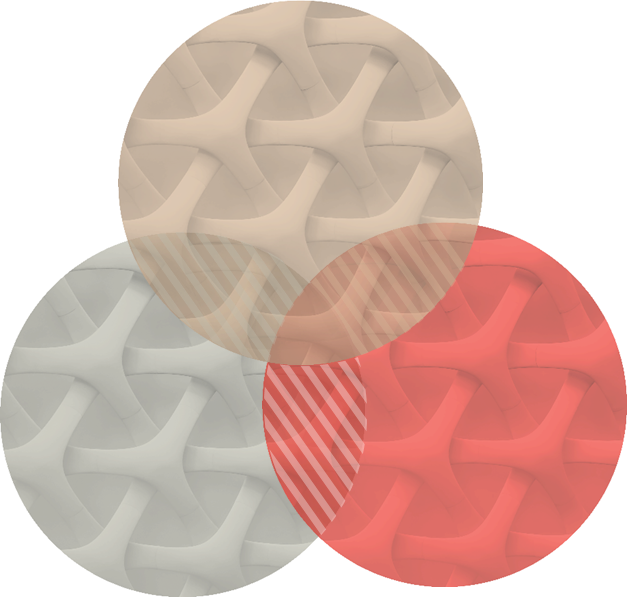 Help understand users & hyper personalize
Make partner ecosystem work through enablement
Technology & platform relevancy
Experience
Manage critical infrastructure & platforms
IT from a cost center to a value driver
Discover, build & launch new products
Engagement
Engineering
Maximize internal & external investment
Brand stand out through content
Communicate with simplicity
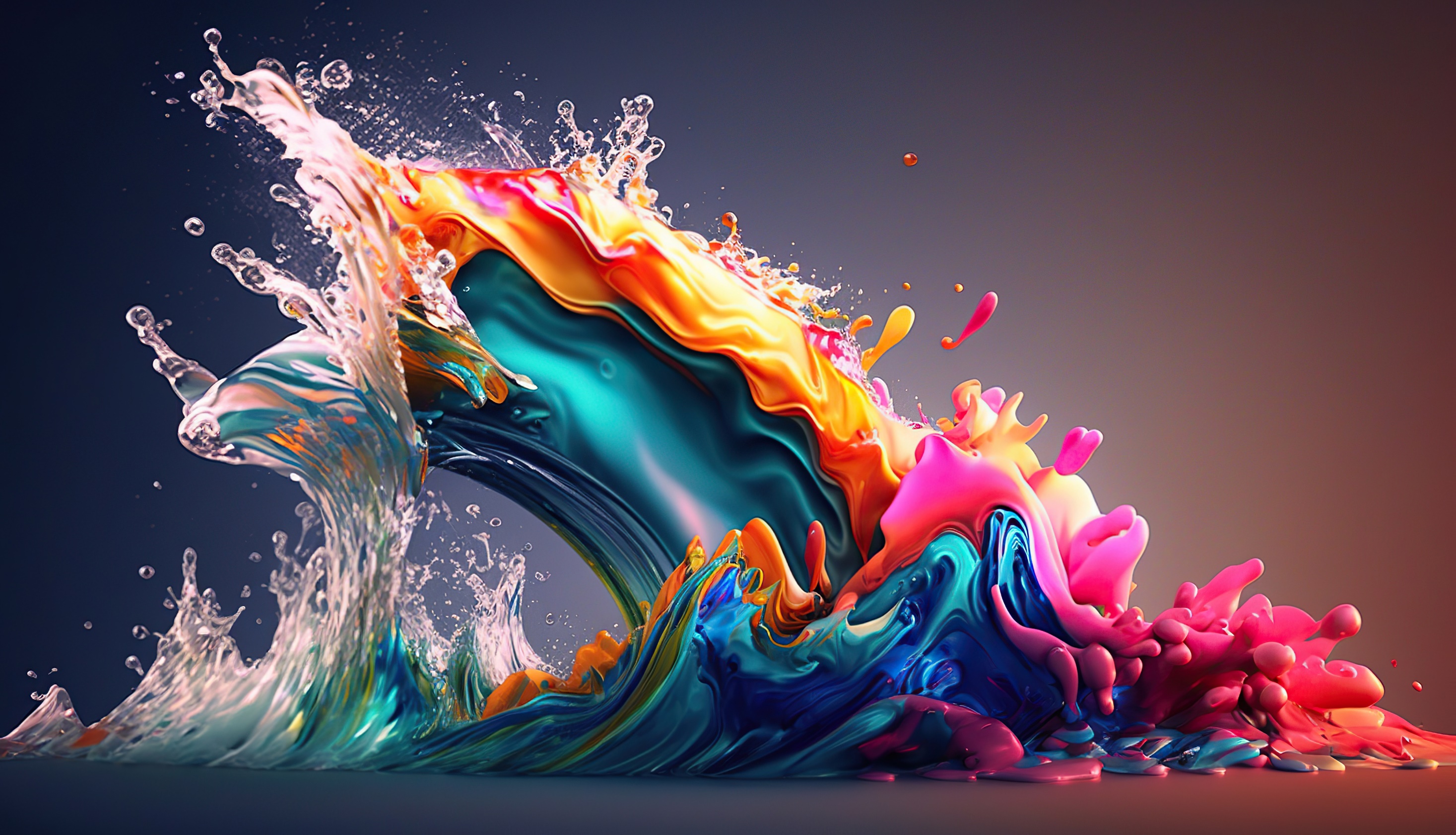 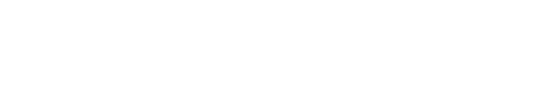 Zensar Technologies | RPG Group
So What’s next?
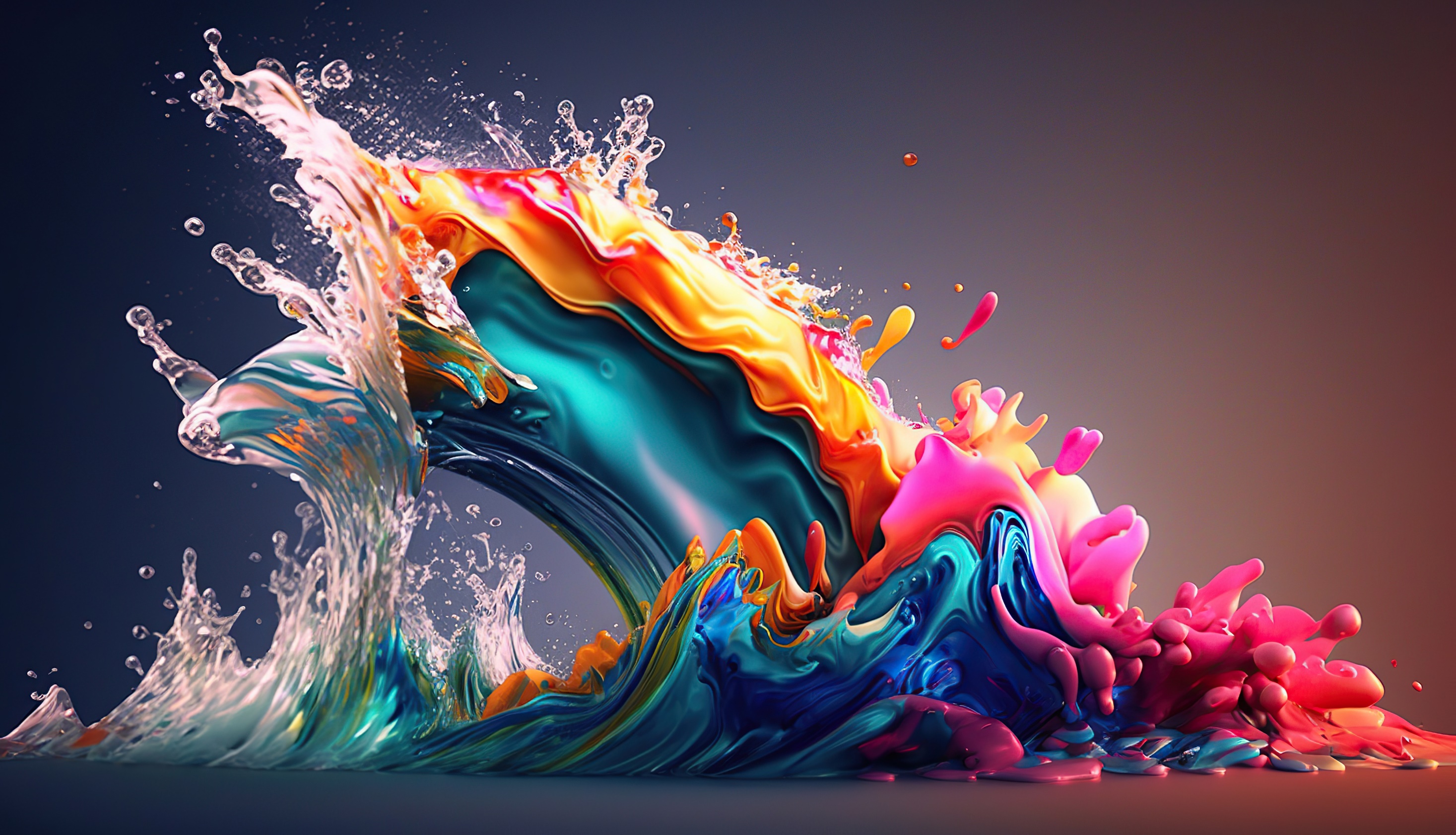 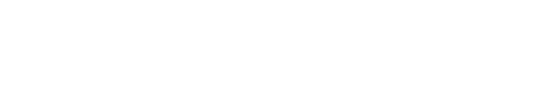 Zensar Technologies | RPG Group
Can we shift our paradigm from a “human centric” approach to a “humanity centric” approach?
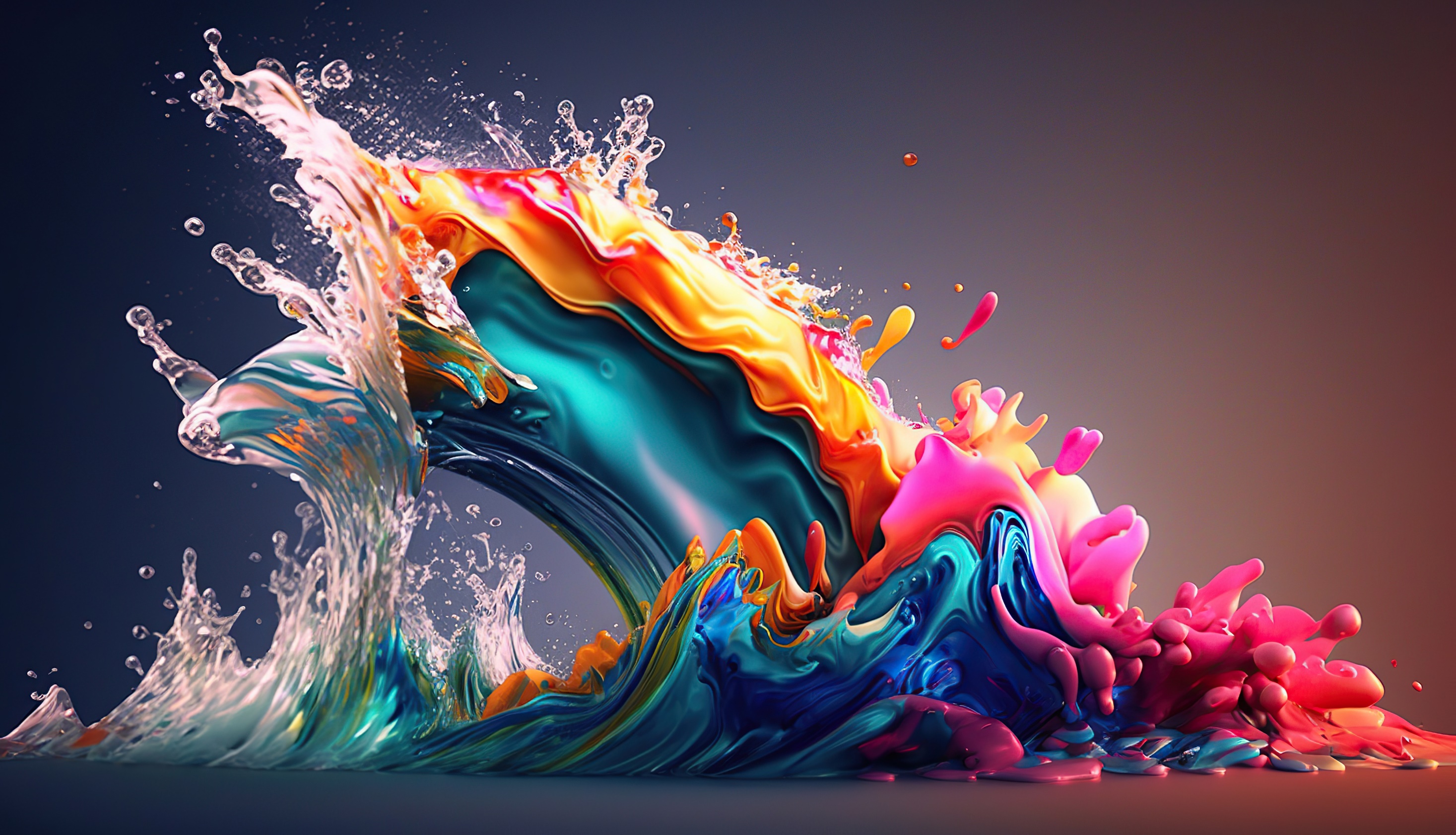 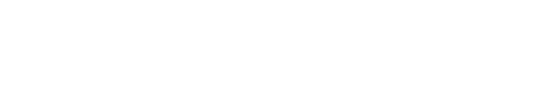 Zensar Technologies | RPG Group
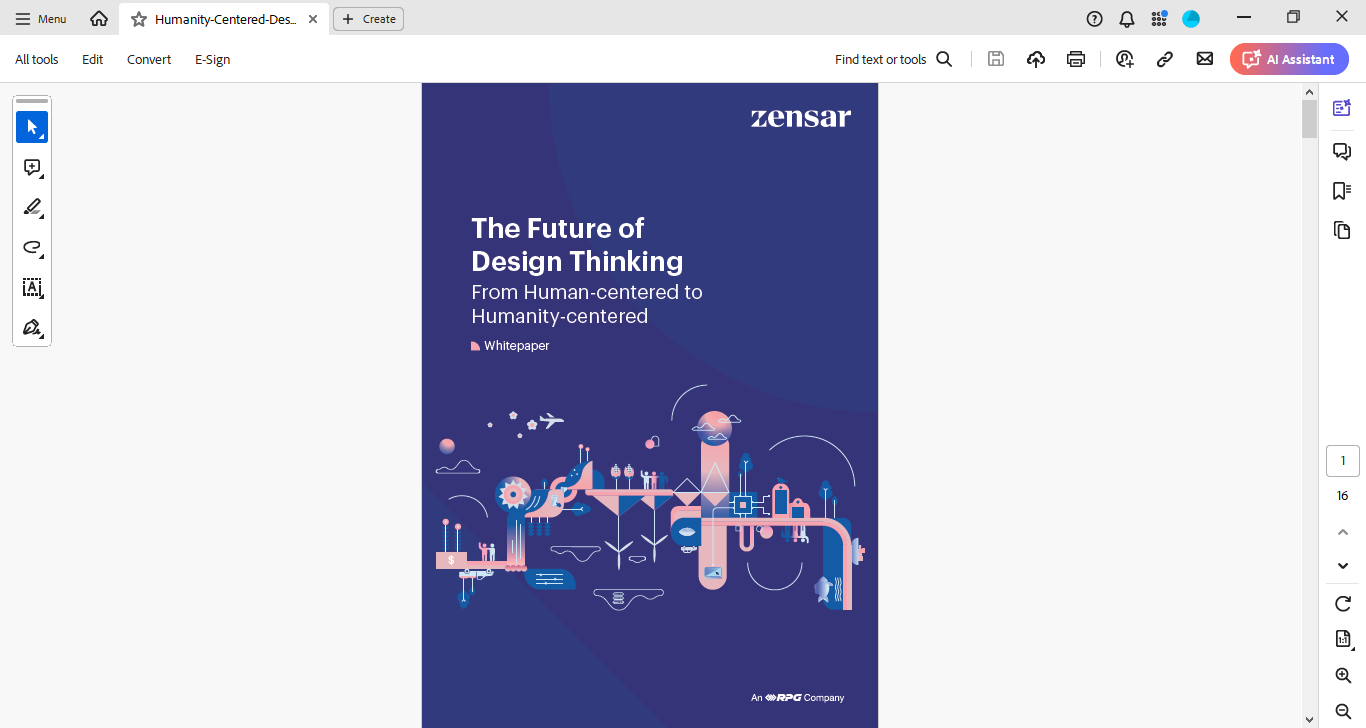 Well…
We believe so and we are working hard towards that.
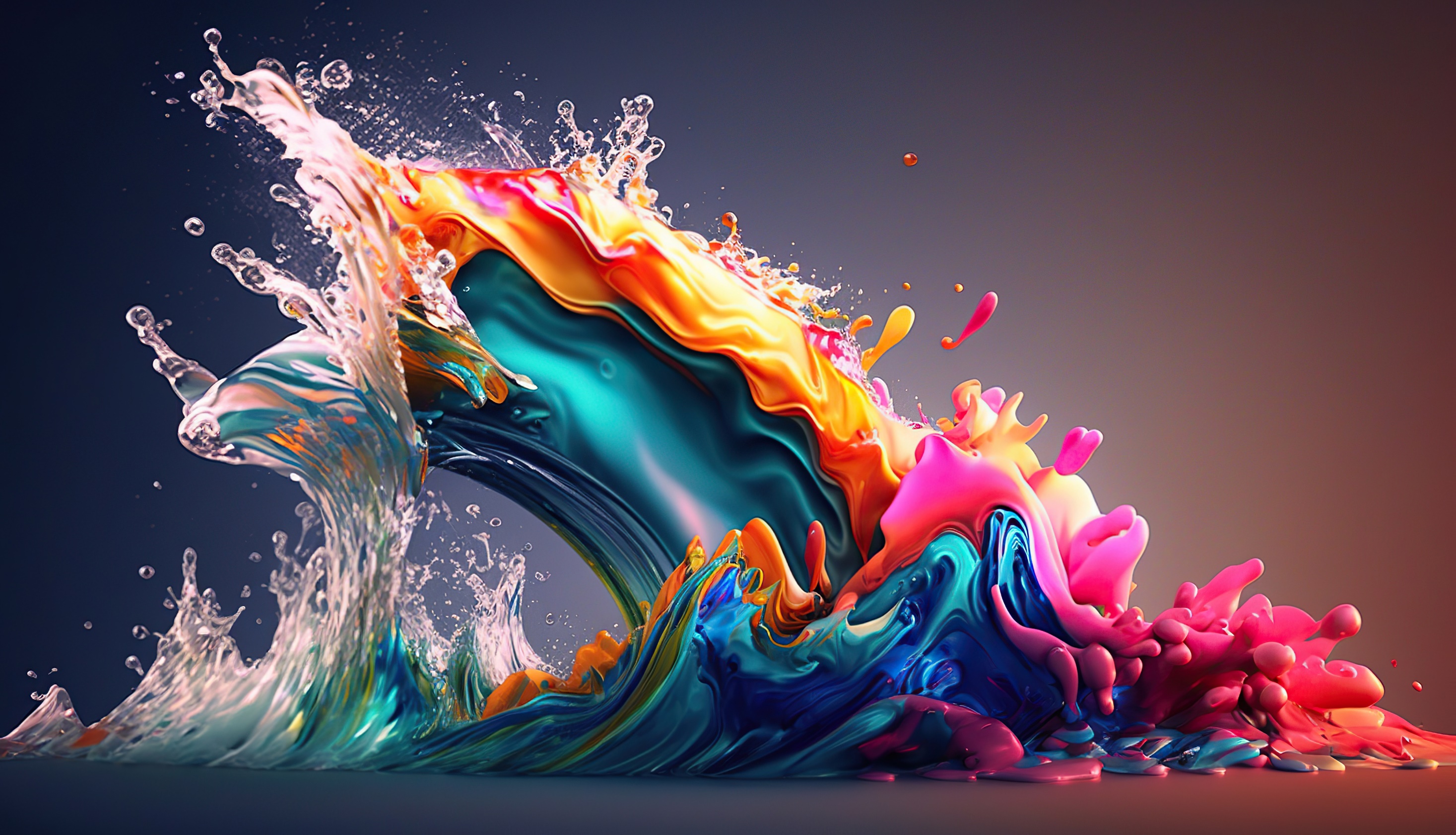 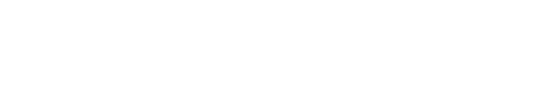 Zensar Technologies | RPG Group
Thank you